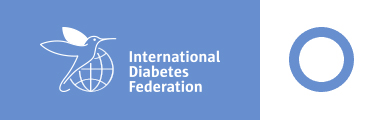 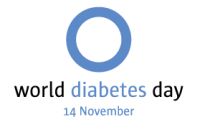 ZIUA MONDIALĂ A DIABETULUI14 noiembrie 2019Informare despre celebrarea evenimentului
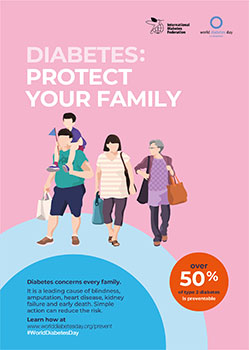 DIABETUL:
O PROBLEMĂ de FAMILIE
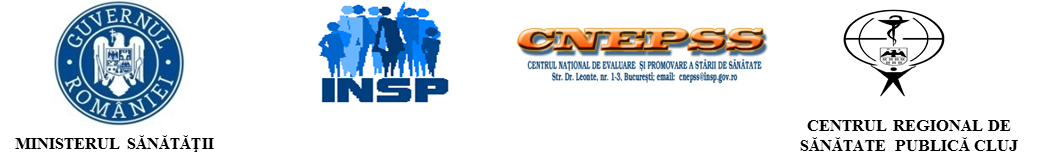 FAMILIA ȘI DIABETUL
Tema pentru Ziua Mondială a Diabetului în 2018-2019 este Familia și Diabetul.
Acest cadru de doi ani a fost ales pentru a alinia cât mai bine campaniile de Ziua Mondială a Diabetului cu planul strategic curent al IDF( International Diabetes Federation) și pentru a facilita planificarea, dezvoltarea, promovarea și participarea în cadrul acestora.
Materialele și acțiunile dezvoltate de IDF pe parcursul celor doi ani de campanie au scopul de a:
Crește nivelul de conștientizare privind impactul pe care diabetul îl are asupra familiei și al rețelei de susținere a celor afectați.
Promova rolul familiei în managementul, îngrijirea, prevenirea și educarea celor afectați de diabet.
DIABETUL AFECTEAZĂ FIECARE FAMILIE
Peste 425 de milioane de oameni sunt afectați în prezent de diabet. Cele mai multe dintre cazuri sunt reprezentate de diabetul de tip 2, care poate fi în mare măsură prevenit prin activitate fizică regulată, o alimentație sănătoasă și echilibrată și promovarea unui mediu de viață sanogen. 
Familiie au un rol cheie în gestionarea acestor factori modifiabili de risc pentru diabetul de tip 2 și trebuie susținute prin educație, resurse și mediu pentru adoptarea unui stil de viață sănătos.
DIABETUL AFECTEAZĂ FIECARE FAMILIE
1 din 2 persoane care suferă de diabet în prezent este nediagnosticată. 
Diagnosticarea precoce și tratamentul sunt cheia prevenirii complicațiilor diabetului și a obținerii unor rezultatea optime. Toate familiile sunt potențial afectate de diabet și prin urmare cunoașterea semnelor, simptomelor și factorilor de risc pentru toate tipurile de diabet sunt vitale pentru a ajuta la depistarea precoce.
DIABETUL AFECTEAZĂ FIECARE FAMILIE
Diabetul poate fi costisitor pentru individ și familie. 
În multe țări, doar costul injecțiilor de insulină și al monitorizării zilnice poate consuma jumătate din venitul mediu disponibil al familiei, iar accesul regulat la medicamentele esențiale este pentru mulți inaccesibil. 
Ameliorarea accesului la medicamente și îngrijire este prin urmare urgentă pentru evitarea costurilor crescute pentru individ și familie.
DIABETUL AFECTEAZĂ FIECARE FAMILIE
Mai puțin de 1 din 4 membrii de familie are acces la programe de educație pentru diabet. S-a observat că suportul familiei are un efect substanțial în ameliorarea  rezultatelor de sănătate la persoanele cu diabet. Este prin urmare important ca educația continuă privind auto-managementul diabetului și suportul să fie accesibile pentru toate persoanele cu diabet și familiile lor pentru a reduce impactul emoțional al bolii care poate afecta negativ calitatea vieții.
International Diabetes Federation
The International Diabetes Federation - IDF (Federația Internațională de Diabet) este o organizație umbrelă a peste de 230 asociații naționale de diabet din 170 de țări și teritorii. Reprezintă interesele unui număr crescând de persoane cu diabet și al celor la risc. Federația reprezintă forul conducător al comunității globale a diabetului din 1950.
Sursa:
https://www.idf.org/e-library/epidemiology-research/54-our-activities/455-world-diabetes-day-2018-19.html